Навчання. Мислення та мова.
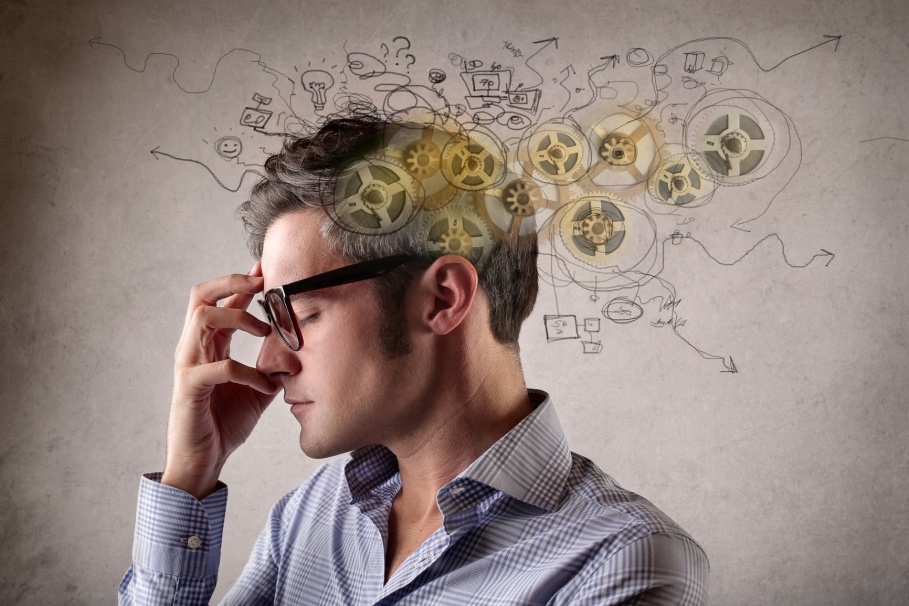 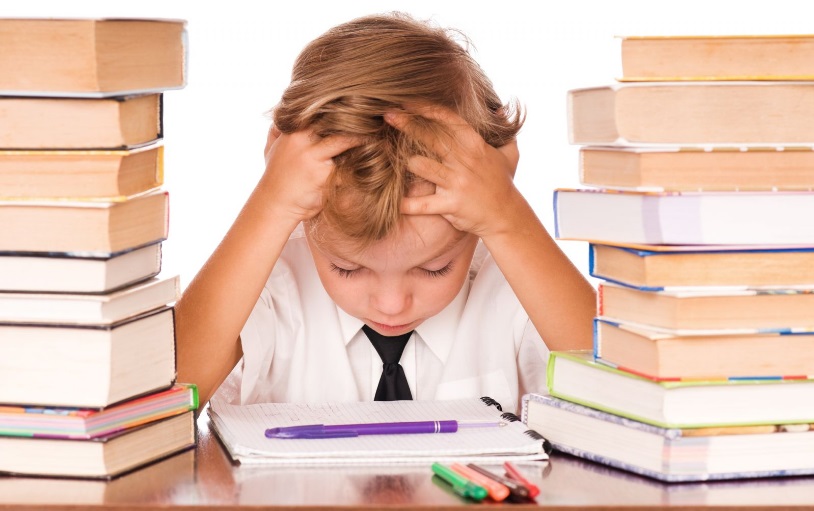 Навчання
Загальні питання

Навчання цілком необхідно у формуванні практично всіх форм поведінки і людини, і тварин – добування їжі, уникнення небезпеки, продовження роду, соціальної взаємодії, орієнтації у просторі та часі тощо. У основі навчання на системно-феноменологічному рівні лежить, звісно, ​​формування умовних рефлексів (Павлов). Ще біхевіористами (Торндайк, Вотсон) були запропоновані “закони навчання”: 1 - закон тренування (який стверджував, що повторення сприяє закріпленню правильної навички, що виробляється на підставі “проб і помилок”), 2 - закон підкріплення (що полягає в тому, що навик швидше виробляється при значному заохоченні) і 3 - закон готовності (що передбачає наявність досить високого рівня збудливості у зацікавлених у навчанні структурах мозку).
У гештальтпсихології навчання розглядалося як організація поведінки через домінуючі гештальти з використанням інсайтів (Келлер, Вертгеймер, Коффка) для формування когнітивних полів, які у ролі певних динамічних структур.
Дослідження етологів, що проводяться на різних тваринах, показали, що існують видовоспецифічні особливості процесу навчання та характеру навчання і щодо формування класичних умовних рефлексів та диференціювання, і щодо складного асоціативного навчання, і, таким чином, виник екологічний підхід до навчання.
На велику увагу заслуговує імпринтинг – форма навчання, для якої найбільш значущими є сензитивний період та видова специфічність.
Особливе місце посідає у навченні явище перенесення досвіду, коли елементи попереднього досвіду сприяють формуванню нового. Це – і рефлекси вищого ладу, і асоціативний рефлекс (Павлов), і екстраполяційний рефлекс (Крушинський), і “навчання” (Харлоу).
Нейрофізіологія навчання

Що стосується нейрофізіологічних механізмів навчання, то тут повинні працювати ті самі закономірності, що і при фіксації енграм, але присвячені тим структурам мозку, які зацікавлені в цьому навчанні. А оскільки у формуванні будь-якого акту навчання бере участь цілий ряд структур мозку, то і виникло уявлення про нейронні мережі, що навчаються (Еклс). При цьому виявилося, що майже при будь-якому навчанні задіяні нейрони гіпокампу, де 70-80% становлять нейрони новизни (Соколів, Виноградова, Алейникова), і нейрони амігдал (що забезпечують мотиваційний рівень при навчанні), де велика питома вага посідає нейрони тотожності. Нейрони новизни припиняють реагування при стереотипних повтореннях стимулу ("негативне навчання"), а нейрони тотожності, навпаки, при стереотипній стимуляції виявляють "позитивне навчання" (Соколів), збільшуючи і прискорюючи свої реакції, аж до появи у них екстраполяцій.
Таке негативне навчання проявляється при згасанні орієнтовного рефлексу, що приклад поведінкового звикання. Це звикання пов'язані з формуванням “нервової моделі стимулу” (Соколов) і забезпечується роботою нейронів новизни.
Інша форма навчання - сенситизація, що виражається у посиленні рефлекторної активності під впливом будь-якого стимулу.
В основі посилення або ослаблення реакцій нейронів можуть лежати синаптичні процеси, що призводять до таких явищ як довготривала потенціація (ДВП) або довготривала депресія (ДВД). ДВП вперше було виявлено у нейронів гіпокампу (Бліс і Лемо), а ДВД – у клітинах Пуркіньє мозочка. (Аналогічні явища раніше були описані Лойдом для мотонейронів спинного мозку як посттетанічна потенціація і посттетанічна депресія). Природно, що синаптичні процеси вивчалися на мозку тварин, причому це були синапси молюсків. За Хеббу, критерієм навчання є збіг пресинаптичної та постсинаптичної активності нейронів (препостсинаптичний збіг). За Кенделем і Хокінсом, навчання може виникати за відсутності збігаючої активності постсинаптичного нейрона, якщо є третій нейрон, що модулює активність пресинаптичного нейрона і активізується одночасно з ним (премодулюючий збіг).
Показана можливість вироблення умовного рефлексу на рівні окремого нейрона, причому умовний сигнал повинен у цього нейрона викликати лише ВПСП (тобто діяти як підпоріговий), а безумовний стимул повинен досягати порогу і викликати у нейрона генерацію ПД або серію спайків, при цьому має дотримуватися правило тимчасових відносин Павлова, тобто умовний стимул повинен передувати безумовному як у разі першого принципу навчання Хебба, або “синапсу Хебба” (тобто при пре-постсинаптичному збігу), так і у разі другого принципу навчання Кендела (тобто при пре-модулюючому збігу). А оскільки активуються при дії стимулів певні локуси (рецептивні ділянки) нейронної мембрани, виявилося можливим виробити на окремому нейроні не тільки умовні рефлекси, а й диференціювання.
Психофізіологічні теорії навчання

Існує три типи психофізіологічних теорій навчання:
1 - інструктивні, 2 - інструктивно-селективні та 3 - селективні. Для інструктивних теорій характерне визнання повної залежності навчання від закономірностей довкілля. Існують спроби в подібному плані змоделювати навчання нейронної мережі певним навичкам при впливі зовнішнього середовища, наприклад, у дослідах Спінеллі з навчанням кошенят бачити лише горизонтальні або вертикальні лінії. Однак, набагато більшою популярністю користуються інструктивно-селективні теорії, згідно з якими навчання нейронної мережі відбувається завдяки змінам ефективності одних синапсів, вибір (селекція) яких проводиться за рахунок інструктуючого збудливого впливу інших синапсів (враховується і вплив мотивації, і стан збудливості системи при модулюючому збудженні входів нейрона). Селективні теорії виходять виключно з вибору під час навчання необхідних або найбільш підходящих інтеграцій нейронів з вже закладеного різноманіття подібних конструкцій (Едельман). Існує уявлення про учнів резервних нейронів, що забезпечують фіксацію нового досвіду при екстраполяціях (Крушинський), прогностичні нейрони, що впізнають за типом детекторів певні особи (або риси особи) і фіксують ці елементи досвіду (Конорські), про нейрони “місця”, що реагують на певні територіальні умови, закріплені у досвіді. Всі ці уявлення свідчать про наявність спеціального резерву клітин, з нейронів, що мовчать, при засвоєнні і закріпленні досвіду і говорять на користь селективних теорій навчання.
Можливі молекулярні механізми навчання
Після дослідів Хідену з виявлення ролі РНК у пам'яті з'явилися роботи, вивчали роль РНК у процесах навчання. Так, було показано зв'язок навчання зі зростанням синтезу ядерної та цитоплазматичної РНК у багатьох структурах мозку, а також виявлено, що введення РНК-ази (у щурів та кролів) призводить до втрати вироблених та до утруднення в освіті нових умовних рефлексів (Бродський). Згодом було показано, що фіксація придбаної інформації пов'язана не з РНК, а з ДНК, її немутаційними змінами. Тушмаловою описані модифікації геному в неокортексі щурів під час навчання. За Тушмаловою, кодування набутої інформації здійснюється лабільною низькомолекулярною сателітною ДНК ядра (а зберігання генетичної інформації є прерогатива стабільної високомолекулярної ядерної ДНК). Ця сателітна ДНК характеризується неміцним зв'язком із білком. При цьому привертає увагу можливість зворотної транскрипції в тріаді ДНК-РНК-білок. Показано, що успішність навчання залежить від збереження набору генів, опосредкованим навчання, а ген сенситизації одна із учасників генетичного пулу, керуючого навчанням (Данилова).
У результаті біохімічних перетворень виникають трансформації в синаптичному апараті: або відбувається збільшення частки активних синапсів за збереження загальної кількості синапсів постійним (функціональна гіпотеза), або утворюються додатково нові синапси (структурна гіпотеза). По Роузу, в клітині в процесі навчання (на різних етапах фіксації енграми) відбуваються такі перетворення: протягом перших секунд і хвилин виникають під дією стимулу і зберігаються зміни в рецепторах, чутливих до глутамату і ацетилхоліну; потім протягом хвилин або годин підтримується слідовий ефект завдяки дії кіназ, що трансформують пресинаптичні білки іонних каналів, а також за рахунок експресії ранніх генів; більш тривале збереження інформації (від 1 до 6 годин), можливо, пов'язане із синтезом нових білків – глюкопротеїдів (що створюють структурні зміни при вбудовуванні в пре-і постсинаптичні мембрани) в результаті експресії пізніх генів; ще пізніші періоди навчання (збереження енграм) – до 24 годин – пов'язані з морфоструктурними перебудовами – з утворенням додаткового шипикового апарату, збільшенням діаметра шипиків та площі постсинаптичних ущільнень, утворених щільно прилеглими рецепторами (що виявляється при електронній мікроскопії).
Системна психофізіологія навчання

Необхідні умови навчання
Якщо говорити про навчання на системному рівні, слід зупинитися на організації функціональної системи (Анохін) і розглядати його з позицій цієї системи. З позиції функціональної системи Анохіна не можна обійти ні мотиваційні аспекти, ні принцип домінанти, ні питання цілеположення та прийняття рішення, ні вироблення програми дії та прогнозування результату, ні систему зворотної аферентації та ефект звірення результату дії з прогнозом. Всі ці моменти відіграють важливу роль у процесі навчання та в результаті навчання. Так, абсолютно необхідно для успішного навчання, щоб домінуюча мотивація збігалася з метою навчання, інакше навчення гальмуватиметься. Необхідно, за Павловим, щоб підкріплення під час навчання було значнішим, ніж умовний сигнал (закон ефекту, по Торндайку; принцип домінанти, по Ухтомському), інакше навчання буде блоковано. Необхідно, щоб акцептор результатів дії мав можливість у разі розбіжності реального результату з очікуваним підлаштовувати систему, інакше виявиться розбалансованою, і навчання буде утруднено. Як мовилося раніше вище, істотну роль у процесах навчання грають специфічні “навчаючі” нейрони новизни і тотожності, виявлені майже у всіх поверхах мозку, але мають найбільшу питому вагу (до 80%) у структурах архипалеокортекса – в гіпокампі і мигдалеподібному комплексі. Ці нейрони непросто беруть участь у навчанні, забезпечуючи негативну чи позитивну пам'ять, і з їх допомогою мозок може прогнозувати можливість подій (Алейникова).
Модель нейронної мережі з нейронами, що навчаються

Таку прогнозуючу систему можна представити у вигляді нейронної мережі з нейронами, що навчаються, новизни і тотожності (Алейникова). В основі такої нейронної мережі лежать "моделюючі ланцюжки" Соколова (для опису орієнтовного рефлексу). Ця модель допускає зміну частки збудливих або гальмівних синаптичних входів на мембрані нейрони новизни протягом стереотипної стимуляції, що може призвести як до зникнення збудливої ​​реакції, так і до виникнення гальмування відповідей цих нейронів. Модель працює за наступною програмою. Від вхідного нейрона (Вх) сигнали надходять одночасно на входи “нейрону новизни” (ПН) та проміжних нейронів (збудливого – В та гальмівного – Т), що конвергують на “нейроні тотожності” (НТ). При цьому шлях від проміжного Т-нейрону повинен бути коротшим, ніж від В-нейрону, і тому на час приходу імпульсів з В-нейрону НТ виявиться загальмованим і ареактивним. Однак, це гальмування може бути знято при включенні гальмівного нейрона Т1, що синаптує на нейроні Т, що досягається одночасним надходженням від вхідного нейрона сигналів в гальмуючий нейрон Т1 (з порогом вище, ніж у нейрона Т) і в ревербераційний ланцюжок збудження a1-c1, підвищення збудливість нейрона Т1. Підвищення збудливості нейрона Т1 уможливлює його збудження при конвергенції на його мембрані імпульсів від нейронного ланцюжка al-cl і від вхідного нейрона. Таким чином, досягається гальмування гальмівного нейрона Т і звільнення НТ від гальмування при одночасному запуску збудливих каналів від нейрона, який пов'язаний з НТ множинними паралельними ланцюжками з різною кількістю проміжних нейронів. При цьому, за умовами моделі, чим коротше ланцюжок, тим вищі пороги її нейронів. При вихідній збудливості проміжного нейрона може включитися тільки найбільш довгий низькопороговмй (поріг П1) нейронний ланцюжок n1-n3. При подальшому підвищенні збудливості В-нейрону за рахунок реверберації збудження в ланцюзі посилення a2-c2 включається більш високопорговий (П2) і більш короткий нейронний ланцюжок n4-n5 при виключенні ланцюжка n1-n3 за рахунок спрацьовування гальмівного нейрона Т2 до П2, в результаті чого коротшає латентний період реакції НТ. Подальше скорочення латентного періоду реакції НТ досягається аналогічним шляхом - при спрацьовуванні на порозі П3 проміжного нейрона n6 в найбільш короткому паралельному ланцюжку і виключенні шляху n4-n5 за рахунок запуску по тому ж порізі нейрона Т3, що гальмує, і т.д. Посилення реакції НТ (почастішання імпульсації і т.п. ) може досягатися за рахунок ланцюжка посилення a3-c3 (що включає одночасно з ланцюжками a1-c1 і a2-c2), що забезпечує підвищення збудливості НТ. При цьому умовою спрацьовування НТ є тимчасовий збіг сигналів, що надходять через конвергуючі на його мембрані входи від паралельних проміжних ланцюжків (n1 ... n6) і від кільцевого ланцюжка a3-c3, В-нейроном, що запускаються. Однак, функціонування запропонованої моделі вимірюється часовими інтервалами, що відносяться до мілісекундної шкали, тоді як реальні часові відносини даної системи реалізуються в секундній (і навіть хвилинній) шкалі. Тому необхідно ввести в модель феномен накопичення збудження, механізм якого, мабуть, повинен локалізуватися у зовнішній мембрані пластичних нейронів (або в їх внутрішніх мембранах) і повинен бути пов'язаний із метаболічними перебудовами не тільки іонного характеру. Ці припущення можна в моделі реалізувати, ввівши такий елемент накопичення (ЕН) в мембрану НТ, ПН та Вих, де зіставляються вхідні сигнали. І таким чином, вихідний нейрон набуває ролі інтегратора, на мембрані якого локалізовані синаптичні входи, що позиційно кодують сигнали, що приходять відповідно від нейронів новизни та тотожності.
Навчання та ансамблева організація

Групи нейронів, пов'язаних з виконанням загальної функції, об'єднуються (інтегруються) у певні конгломерати (констеляції), названі Ухтомським ансамблями. Ансамблі нейронів, пов'язані з навчанням, описав Хебб, постулювавши принцип їх об'єднання при навчанні (описаний вище) як пре-постсинаптичний збіг. Інший принцип ансамблевого об'єднання нейронів було запропоновано А.Б. Коганом, як принцип ймовірно-статистичної організації нейронних ансамблів. Це досить широкий, всеосяжний принцип, яким в ансамблі об'єднуються нейрони, пов'язані будь-який загальною функцією – сприйняття, пізнання образу, навчання, прийняття рішення тощо. Це можуть бути ансамблі, що виконують найрізноманітніші функції. Ці ансамблі можуть являти собою цілі модулі (Глезер), що об'єднують гіперколонки кори, або це можуть бути мікроансамблі з збудливим центром і гальмівною периферією (Коган, Чораян), що відображають конструкції рецептивних полів, це можуть бути "детекторні" піраміди з "гностичним" нейроном вершині (Соколів), але це завжди – конструкції, в основі яких лежать принципи статистичності та ймовірності, що і робить їх найбільш універсальними, особливо в реальних умовах роботи мозку, що використовує при мнестичній (і будь-якій ментальній) діяльності розмиті алгоритми (Чораян).
Вікові аспекти навчання

У новонародженої дитини виявляються лише безумовні рефлекси – харчові, захисні і орієнтовні, необхідних  до пристосування у житті до нового у середовищі і подальшого виникнення умовних рефлексів, тобто для процесу навчання у постнатальному житті. Перші умовні рефлекси з'являються до кінця першого місяця життя дитини і виникають випадково збігається з безумовним стимулом індиферентний сигнал. У цей час у новонародженої дитини проявляється комплекс пожвавлення, що означає появу потреби у спілкуванні і що базується також у перших умовних рефлексах, що з впізнанням мами чи інших близьких людей. Немовля характеризується розвитком у дитини наслідувальних рухів. При цьому на особливу увагу заслуговують рухи, які спрямовані до предмета, обмацування предметів, що з'являються на четвертому місяці життя. До 5-6 місяців у дитини розвиваються складні зорово-рухові координації, що дозволяють здійснювати цілеспрямовані дії - хапання та кидання предметів. Після 7 місяців дитина може здійснювати кругові реакції, за Піаже, тобто маніпулювати предметами (хапати їх, кидати, кусати, стукати ними, підбирати, знову кидати і т.д.). У цей час дитина навчається виробляти дії (відкривати і закривати коробочки, вкладати маленькі предмети у великі тощо). Після 10 місяців у дитини з'являються функціональні дії, що дозволяють більш-менш правильно використовувати предмети, наслідуючи дії дорослих. Таким чином, до кінця першого року життя починається формування наочно-дієвого мислення, яке вдосконалюється під час навчання методом спроб і помилок. До кінця першого року життя дитина навчається досить складним діям – іграм. У цей час пізнавальний розвиток дитини базується в основному на потребі спілкування з дорослим.
Раннє дитинство (від 1 до 3 років) характеризується продовженням навчання дитини в ігровій та емоційній сферах. Удосконалюється сприйняття, дію та мислення, яке продовжує залишатися наочно-дієвим, хоча у дворічному віці у дитини з'являється внутрішній план дії. Дитина навчається правильно поводитися з предметами. На третьому році життя дитина вчиться малювати, передаючи у малюнку деяку схожість із реальними об'єктами. Провідна діяльність у цей період – предметно-маніпулятивна. Навчання маніпуляціям з предметами призводить до появи символічних або заміщаючих дій, коли іграшки використовуються не за призначенням, а за ситуацією (наприклад, дитина, взявши ляльку за ногу, зображує стрілянину з рушниці тощо). Криза 3 років (кордон між раннім і дошкільним дитинством), що характеризується яскравим негативізмом, накладає деякі обмеження на навчання, що досі вільно протікало, бо дитина схильна  на все, що походить від дорослих, заперечувати, стверджуючи власне “я”. При цьому він часто надходить урозріз зі своєю основною мотивацією, йдучи на поводі мотиву протистояння дорослому.
У дошкільному періоді (від 3 до 7 років) основними формами взаємодії дітей є ігри. Це в основному режисерська гра та образно-рольова, які згодом (до середини дошкільного віку) переростають у сюжетно-рольові ігри, а до кінця дошкільного віку з них виділяються ігри з правилами. При цьому старі види ігор не скасовуються, вони зберігаються та продовжують удосконалюватися. Гра сприяє становленню довільної поведінки дитини, де взірцем служить поведінка значного дорослого, а критерієм правильності – спочатку зовнішній контроль із боку інших дітей, а до кінця дошкільного періоду зовнішній контроль замінюється внутрішнім – самоконтролем. Хоча молодший шкільний вік за схемою вікової періодизації починається з 7 років, останнім часом багато дітей приступають до навчання з 6 років. У зв'язку з цим виникає проблема психологічної готовності до школи, або проблема навчання дітей з 6 років: слід враховувати особистісну та інтелектуальну готовність дітей до школи навчання (що нерідко відсутня і в 7-річних дітей). Щодо 6-річних дітей, то за рівнем свого розвитку – це в основному дошкільнята, яким важко розвиватися в умовах формалізованої системи шкільного навчання. Включення дітей цього віку у навчальну діяльність набагато легше відбувається в умовах дошкільного режиму та під час навчання в ігровій ситуації. Молодший шкільний вік (від 7 до 11 років) із кризою 7 років характеризується зміною самосвідомості, народженням соціального “Я”, що призводить до переоцінки цінностей. В цей час провідною для дитини стає навчальна діяльність. При цьому навчання відбувається більш ефективно у разі високої навчально-пізнавальної мотивації у школяра та наявності адекватного внутрішнього контролю, що забезпечує під час навчання зворотний зв'язок. Протягом цього періоду у дитини розвивається теоретичне мислення, вона отримує нові знання, вміння, навички, на основі яких у неї формується почуття компетентності. У підлітковому віці (від 11 до 15 років), що характеризується пубертатною кризою, що призводить до емоційної та особистісної нестабільності, у дітей виникає потреба в активному творчому пізнанні, яка може бути реалізована також у навчальній діяльності, хоча це трапляється не часто. Виникають інтелектуально-естетичні та інші захоплення, всередині яких відбувається тренування у будь-якому виді діяльності. У цьому віці продовжує розвиватися теоретичне рефлексивне мислення, що дозволяє підлітку аналізувати абстрактні ідеї та сприяє становленню основ його світогляду, і на основі навчання, що ускладнюється, відбувається подальша інтелектуалізація таких практичних функцій, як сприйняття та пам'ять. Збільшується обсяг матеріалу, що вивчається і запам'ятовується, і в той же час відбувається відмова від заучування матеріалу за допомогою повторень - в досліджуваному тексті виділяється основний зміст, сам же текст трансформується, освоюються мнемонічні прийоми. У старшому шкільному віці, або ранній юності (від 15 до 17 років), відбувається подальше вдосконалення та автоматизація мнемонічних прийомів, що використовуються під час навчання. У цей же період виникає професійне самовизначення, всередині якого продовжується подальше навчання.
Мислення та мова
Друга сигнальна система
Вивчення вищої нервової діяльності привело Павлова до постулювання теорії першої та другої сигнальних систем. Свідомість людини характеризується утворенням узагальнених та абстрактних комплексів умовних сигналів – понять, що виражаються словами. На стадії людини, за Павловим, виникає “надзвичайне збільшення” до механізмів вищої нервової діяльності тварин. Ця надбавка проявляється у здатності до мовного спілкування та абстрагування від конкретних сигналів. Слово, за Павловим, є сигналом сигналу, тобто сигналом другого роду, а мовна система - другою сигнальною системою, що відрізняється від першої сигнальної системи конкретних подразників, які викликають прояви простої та складної умовно-рефлекторної діяльності. "Надзвичайна надбавка", утворюючи якісну відмінність вищої нервової діяльності людини від такої тварини, підняла його над усім тваринним світом, у тому числі і над найбільш високоорганізованими його представниками - антропоїдами і дельфінами. Вивчення вищої нервової діяльності антропоїдів привело Келлера до висновку про виникнення у них "ага-реакцій" за рахунок раптового інсайту (осяяння). Павлов ж, заперечуючи можливості “розумної” поведінки мавп, вважав, що всі їхні реакції зводяться до складного комплексу умовних та безумовних рефлексів на конкретні сигнали. В даний час вчені допускають можливість появи у антропоїдів елементарного абстрагування, моделлю якого є умовнорефлекторні реакції вибору за тотожністю. Можливо, ці елементарні абстракції відіграють істотну роль організації специфічних компонентів поведінки антропоїдів. Будучи продуктом узагальнюючої функції головного мозку, вони можуть стати вихідними програмами, які зберігаються в корі і вибірково утилізуються для формування оперативної поведінки. Так, антропоїди, навчені мови жестів, виявилися здатними (у межах своїх знань) до словотворчості та фразотворчості. Проте, абстрагування в людини протікає на незмірно вищому рівні – лише на рівні понять і мовному.
Рефлекси другої сигнальної системи мають свої особливості:
1 на цьому рівні безупинно відбувається синтезування, що розширює зміст словесних сигналів;
2 формування та перебудова тимчасових зв'язків другої сигнальної системи відбувається миттєво;
3 тимчасові зв'язки, утворені в першій сигнальній системі, відображаються в другій, і навпаки;
4 чим абстрактніше поняття другої сигнальної системи, тим менше пов'язані з конкретними сигналами;
5 рефлекси другої сигнальної системи нестійкіші, ніж рефлекси першої.
Пізнаючи світ, людина користується обома сигнальними системами за її взаємодії. Об'єктивна реальність, відбиваючись у свідомості, аналізується і осмислюється з участю і першої сигнальної системи конкретних образів, і другої – системи понять.
Особливості типології людини
За характером взаємодії першої та другої сигнальних систем у різних людей Павлов запропонував класифікацію на три специфічно людські типи вищої нервової діяльності: художній, розумовий і середній.
Художній тип склали люди з величезним переважанням першосигнального образного мислення, розумовий – з домінуванням другосигнального логічного мислення, середній – з урівноваженим представництвом і образного, і логічного мислення. Більшість людей належить до середнього типу. Крайні типи (“мислителі” і “художники”), за уявленнями Павлова, є постачальниками неврозів. Зіставлення властивостей нервової системи та когнітивних особливостей специфічно людських типів призводить до уявлення про наявність певного зв'язку розумового типу з меланхолійним темпераментом, середнього - з флегматичним (хоча сюди потрапляють і сангвініки), а художнього – з сангвінічним та холеричним, хоча серед представників художнього типу меланхолійного темпераменту.
При цьому матеріальним субстратом усвідомлення образів, понять, ситуацій є, за Бериташвілі, зірчасті кіркові нейрони, кількість яких суттєво зростає і у людини, і у “інтелектуальних” тварин (гризуни, копитні, хижі, примати, дельфіни) порівняно з більш низькоорганізованими (комахоїдні, зайцеподібні та ін.). Однак і ті сигнали, які не усвідомлюються, залишаючись у сфері субсвідомої діяльності, можуть викликати досить добре виражені вегетативні реакції.
Локалізація розумово-мовленнєвої функції

 У корі мозку існує ряд зон, пов'язаних в основному з другорядною функцією. Факт існування функціональної локалізації вищих функцій у корі мозку людини було підтверджено численними роботами клініцистів. Флексіг відзначав домінуючу роль передньої частини лобової частки та нижньої тім'яної області у перебігу психічних процесів. Вернике вказував на важливу роль задньої частини першої скроневої звивини функції мовлення. Функція голосового відтворення словесних сигналів пов'язана з діяльністю цитоархітектонічного поля 44 (моторний центр мови Брока в нижній лобовій звивині), функція аналізу чутних слів – з полем 22 (сенсорний центр мови Вернике в задній частині верхньої скроневої звивини 3, розуміє (у кутовій звивині), а загальна семантика мови забезпечується функціонуванням поля 39 (у нижній тім'яній частці). Так, при ураженнях поля 44 виникає моторна афазія (порушення моторики мови різної глибини), при ураженнях поля 22 - сенсорна афазія (порушення слухового сприйняття мови – її розуміння), ураження поля 37 призводять до амнестичної афазії (руйнування зв'язку між зоровим чином позначенням – забування назв предметів; (Лурія) Однак, є й інші дані: Кімура (1992) дійшла висновку про зв'язок рухових функцій мови у жінок з лобною, а у чоловіків – з потиличною корою лівої півкулі, ці висновки базуються в основному на результатах порушень функцій при пошкодженнях півкулі відповідних локалізацій. З цих позицій, розумовий тип людини може бути переважно лівополушаровим, з домінуванням холінергічних реакцій, тобто переважно представлений меланхоліками, художній – правопівкульним (сангвініки та холерики) та середній – амбідекстральним (флегматики), хоча все ж таки про жорсткий зв'язок специфічно людських типів із загальними типами нервової діяльності говорити треба обережно. І, крім того, за цілим рядом фізіологічних показників (швидкість реакції, сила, врівноваженість збудження та гальмування, рухливість процесів) правопрофільні (тобто лівопівкульні типи) виявляються сангвініками та холериками, а лівопрофільні типи (тобто правопівкульні) здебільшого меланхоліками та частково – холериками, при збереженні амбідекстральності за флегматиками (Кураєв). Найбільш складні акти вищої нервової діяльності пов'язані з утворенням нових понять, причому в людини, поряд з біологічними, чималу роль відіграють психологічні та соціальні мотиви, що часто стають домінуючими.
У людини розрізняють два основні види мислення: наочно-образне та словесно-логічне.
Перше - еволюційно більш раннє, властиве і тваринам, і людині; друге – виключно людське, що розвивається як найпізніше еволюційне придбання (і у філо-, і в онтогенезі) і що функціонує на базі мовних засобів. Друга сигнальна система охоплює як мовні символи, а й математичні, художні, музичні, міміко-жестикуляційні та інших.
Мовна функція
Еволюція мови

Еволюційні витоки мовної діяльності можна адресувати комунікативним здібностям вищих мавп, мова яких Фірсов розділив на первиннуі вторинну. Первинна мова – вроджена, що включає голосові, мімічні, пізні, жестикуляційні сигнали, що належать до елементів інстинктивної поведінки. Вторинна ж мова - це вже мова понятійного рівня, що виробляється в результаті спілкування з собіподібними і з людиною і включає стадію А, загальну для людини і вищих тварин і відповідну довербальним поняттям, і стадію Б, характерну для людини, що відповідає вербальним поняттям і використовує мовний апарат. Таким чином, первинна мова відповідає першій сигнальній системі, стадія Б вторинної мови - другий сигнальній системі, а стадія А вторинної мови - "проміжному етапу" (за Орбелем і Фірсовим), ця стадія цілком може бути представлена ​​в поняттях "психонервної діяльності" (за Беріташвілі).

Функції мови
Розрізняють три основні функції мови: комунікативну, регулюючу та програмуючу.
Комунікативна функція виявляється у спілкуванні та передачі інформації. Регулююча - проявляється у вищих психічних функціях (Виготський, Лурія) і управляється свідомими формами психічної діяльності, у тому числі довільною та вольовою поведінкою. Програмуюча функція мови забезпечує побудову смислових та граматичних схем мовного висловлювання.
Когнітивні функції та міжпівкульні відносини

Дослідження мовних можливостей правої та лівої півкулі у хворого з розщепленим мозком (Газзаніга) показало, що і права півкуля (а не тільки ліва, як вважалося раніше) має лінгвістичні здібності, але без усвідомлення цієї функції. Так, якщо правій півкулі пред'явити назву предмета (показуючи написане слово в ліве поле зору при фіксованій голові), то хворий виявляється в стані лівої руки написати це слово, вибрати лівою рукою відповідний предмет з ряду запропонованих, але при цьому він не може дати словесного звіту про ті дії, які він робив. Міжполушарова асиметрія в людини має місце при народженні, до появи промови, тобто. людина народжується з передумовами мовного розвитку. Латералізація функцій та функціональна міжпівкульна асиметрія представлені і у тварин (у птахів, гризунів, хижих, приматів, китоподібних): ліва півкуля у них переважно пов'язана з комунікативними функціями, навчанням, орієнтовною поведінкою, тут переважають медіатори ГАМК; права ж півкуля забезпечує в основному емоційне забарвлення поведінки і пов'язане з візуально-просторовим сприйняттям і поведінкою, а медіатори – серотонін і норадреналін, що переважають у цій півкулі, якраз і забезпечують мотиваційно-емоційну сферу. Іваницьким було виділено дві когнітивні системи мозку, пов'язані з образно-просторовим та абстрактно-вербальним мисленням, та локалізовані відповідно — у скронево-тім'яних областях та у лобових відділах кори. За уявленнями Іваницького, ці зони є фокусами взаємодії, де здійснюється зіставлення та синтез поточної оперативної інформації з інформацією, що витягується з довготривалої пам'яті, та сигналами, що надходять з мотиваційних структур, внаслідок чого створюється можливість прийняття рішення (суб'єктивно це – процес мислення та знаходження відповіді). При цьому обидва фокуси взаємодії у людей з переважанням першої сигнальної системи виявилися локалізованими у правій півкулі, а при переважанні другої сигнальної системи – у лівій. Процес знаходження рішення (незалежно від характеру завдання та її “вербальності”) завжди приводив до появи фокусу взаємодії в лівій скроневій (вербальній) корі.
Творчість та міжпівкульні відносини

Щодо творчого мислення, то тут не можна обійти питання підсвідомості, інтуїції, інсайту. Творчість пов'язана з потребою у пізнанні і, отже, з орієнтовно-дослідницькою діяльністю, яка перебуває у конкурентних відносинах із оборонними рефлексами (Данілова). Тому стрес, що посилює тривожність і призводить часом до фобійності, гальмуючи орієнтовну реакцію, сприяє придушенню творчої активності. Симонов пов'язує творче мислення з амігдалами, що фіксують домінуючу мотивацію, та з гіпокампом, що забезпечує актуалізацію енграм, що використовуються при формуванні гіпотез фронтальним неокортексом. У цьому праве півкуля, зайнята обробкою невербальних стимулів, забезпечує емоційно- інтуїтивну оцінку гіпотез, а ліва (вербальне) – логічну, тобто на рівні функціональної міжпівкульної асиметрії відбувається взаємодія свідомості та підсвідомості, що забезпечує процеси творчості.
Мислення та мова в онтогенезі
Що стосується розвитку інтелекту в постнатальному онтогенезі, то все починається з "комплексу пожвавлення", що виникає в місячному віці, при поступовому нарощуванні "усвідомлених" рухових та мовних реакцій (починаючи з розуміння окремих слів, що вимовляються дорослими, на першому році життя дитини). Досліджуючи становлення другосигнальної (зокрема мовної) функції в дитини, Іванов-Смоленський намітив чотири етапи у розвитку взаємодії першої та другої сигнальних систем. Це зв'язки Н-Н перших місяців постнатального життя (безпосередній подразник – безпосередня реакція) – рефлекторно-дослідницька діяльність у межах виключно першої сигнальної системи; зв'язку С-Н (словесний подразник – безпосередня реакція) – зв'язки, що виникають до кінця першого року (після 8-місячного віку); зв'язки Н-С (безпосередній подразник – словесна реакція), що стабілізуються до 1,5-2-річного віку (при словниковому запасі дитини до 200 слів та більше); і, нарешті, зв'язку С-С (словесний подразник – словесна реакція), що повністю закріплюються до кінця 3-го року життя, коли дитина вже вільно говорить, маючи активний словниковий запас 500-1500 слів. На той час у дитини виробляються умовні рефлекси на відносини величин (більше – менше, яскравіше, голосніше тощо). Слово набуває йому предметне значення, і з'являються перші предметні узагальнення. Взагалі перші предметно-мовленеві асоціації виникають вже до кінця першого року життя на стадії С-Н, коли яке-небудь слово починає позначати певний предмет (і тільки цей предмет), тобто слово постає як інтегратор першого порядку. Наприкінці другого року життя виникають перші узагальнення, коли слово означає не окремий предмет, а належить до всіх предметів цього класу (наприклад, не конкретна лялька, а лялька взагалі), тобто. слово перетворюється на інтегратор другого порядку (для цього необхідно, щоб слово асоціювалося з досить великою кількістю однорідних об'єктів – не менше ніж 15).
На четвертому році життя виникають ще більш загальні поняття, що позначають назву класу предметів (наприклад, "іграшки"), тобто. формуються інтегратори третього ладу. До 5 років узагальнення досягає ще вищого рівня, і формуються інтегратори четвертого порядку (наприклад, слово "речі" включає іграшки, і меблі, і посуд, і одяг і т.д.). У міру дорослішання та розширення досвіду дитини зростає і рівень інтеграції, що розширюється у міру розвитку здатності до узагальнення та абстрагування від конкретних образів. У ранньому віці швидко збільшується пасивний словник, а до 3-х років розвивається активна мова, але при цьому все ж таки кількість слів, що розуміються, істотно більше кількості активно використовуваних. Крім того, до 3-х років подовжуються фрази: якщо в 1,5-річному віці вони прості і складаються з 2-3 слів, то до 3-х років вони подовжуються і ускладнюються синтаксично, набуваючи характеру складнопідрядних і складнопідрядних речень. Мовленевий розвиток в основному завершується в дошкільному віці. До 7 років мова стає лише засобом спілкування і мислення дитини, а й предметом вивчення (читання), тобто мова стає "рідною". Дитина розвиває звукову промову, тобто диференціює правильно і неправильно вимовлені іншими словами. Інтенсивно збільшується словниковий запас мови (це дуже залежить від середовища, в якому росте дитина). Розвивається граматичний лад мови і стає можливим контекстна мова. Виявляється словотворча здатність. Крім того, розвивається діалогічне мовлення, що включає оцінку, планування спільних дій і т.д. У зв'язку з розвитком мови розвивається і мислення від наочно-дієвого, через наочно-образне до словесного, хоча все ж таки в дошкільний період переважає наочно-образне мислення (або репрезентативний інтелект, за Ж. Піаже). У віці 5-6 років з'являється здатність логічно розмірковувати не більше розуміння фактів. До 6-7-річного віку з'являється тенденція та здатність до узагальнення та встановлення зв'язків між явищами.
До 7 років самооцінка в більшості дітей стає більш адекватною, ніж у ранньому віці, коли дитина була схильна до завищеної в емоційному плані самооцінки. Адекватний образ “Я” формується в дитини при правильному поєднанні знань, отриманих з власного досвіду та зі спілкування з дорослими та однолітками. Наприкінці дошкільного віку відбувається статева ідентифікація, виробляється відповідний стиль поведінки, диференціюється емоційне самосвідомість (тобто. усвідомлення своїх переживань) і починається усвідомлення себе у часі (“коли був маленьким…”, “коли виросту…”). Молодший шкільний вік (від 7 до 11 років) характеризується подальшим розвитком мислення. У цей період завершується перехід (який намітився в дошкільному віці) від наочно образного до словесно-логічного мислення, і в процесі навчання у молодших школярів починається формування наукових понять, на основі яких будується понятійне (або теоретичне) мислення. Якщо з будь-якої причини до 10-річного віку дитина не мала можливості розвивати мову в контакті з людьми, її потенційні мовні здібності втрачаються (можливо, розпадаються та/або вже не виникають нейронні мережі, необхідні для формування мовних центрів). У підлітковий період (11-15 років) особливу роль набуває так звана пубертатна криза, коли гормональний часто несприятливо відбивається на інтелектуальному розвитку підлітка, що відволікається новими для нього сексуальними проблемами. У цей період завершується статева ідентифікація та формується характерна для дорослих поведінка. Саме тоді у підлітка виникає відчуття дорослості і “Я – концепція”, зростає потреба у повноцінному і повноправному спілкуванні з однолітками і значними дорослими, що у кінцевому підсумку позначається у формуванні особистості підлітка і зокрема – його інтелекту і промови. У період продовжує розвиватися теоретичне рефлексивне мислення, що дозволяє із загальних посилок будувати і перевіряти гіпотези, тобто. міркувати гіпотетико-дедуктивно та оперувати гіпотезами, вирішуючи інтелектуальні завдання. З'являється здатність до системного пошуку рішень, знаходження способів застосування абстрактних правил на вирішення цілого класу завдань, розвиваються такі операції, як класифікація, аналогія, узагальнення.
Становлення основ світогляду, що починається в цей період, тісно пов'язане з інтелектуальним розвитком. На тлі дорослої логіки мислення, що з'являється, відбувається подальша інтелектуалізація таких психічних функцій, як сприйняття і пам'ять, а крім того - розвиток уяви, що сприяє прояву творчих схильностей (вірші, музика, конструювання і т.д.), а також фантазування, що замінює у незадоволених життям підлітків існуючу реальність (своєрідна компенсація комплексу неповноцінності). Все це сприяє формуванню та стабілізації "Я - концепції", яку вважають центральним новоутворенням цього періоду. У період ранньої юності (15-17 років) з'являються та виявляються професійні інтереси, що відтісняють на другий план інтереси до міжособистісних відносин у сім'ї. Відносини з однолітками також поступаються місцем відносинам із значними дорослими, чий професійний досвід приваблює інтерес юнака. Центральним новоутворенням ранньої юності стає професійне та особистісне самовизначення.